أوراق عمل وحدة

( يطبق مهارات الاتصال والتواصل الاساسية )

اعداد :

إيمان راشد الشامسي
الدرس الثاني
تصوير مقطع
اذكر نوع واحد من اساليب التواصل وقم بتمثيله
فيديو
https://www.youtube.com/watch?v=XJCWHVe8bkk
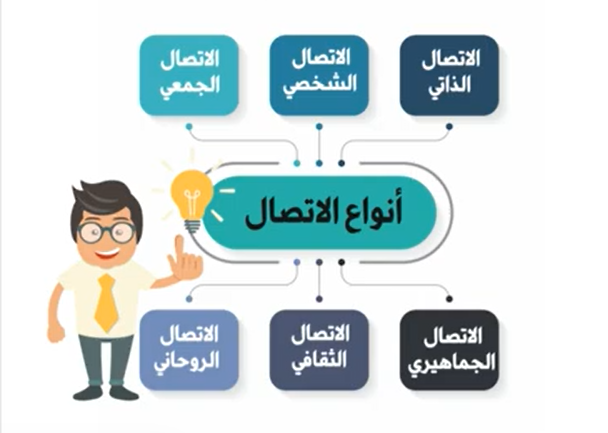